Session Based Test Management
QUEST 2012
April 30 - May 4
[Speaker Notes: 1:00 PM - 4:30 PM]
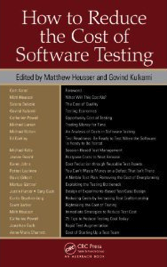 Exploratory Testing
[Speaker Notes: Mechanics… 
What is ET?
What’s someone doing?]
“Simultaneous learning, test design, and test execution.”
						            - James Bach
[Speaker Notes: Mechanics… 
What is ET?
What’s someone doing?]
pure scripted
fragmentarytest cases (scenarios)
freestyle exploratory
vague scripts
charters
roles
-image from Jon Bach
[Speaker Notes: approach 
alignment with the agile manifesto]
the tester, the way they work, 
and their ability to work in the future, is 
as important as 
the product being tested
Focus on dealing with uncertainty
Exploratory Skills and Tactics
Self-Management
Developing Ideas
Examining the Product
Chartering 
Refocusing
Branching and Backtracking 
Alternating
Recording and Reporting
Resourcing
Modeling
Questioning
Generating and Elaborating
Overproduction and Abandonment
Abandonment and Recovery
Collaborating
Interacting with the product
Observing 
Applying tools
Conjecturing
Modeling
http://www.satisfice.com/articles/et-dynamics.pdf
Session Based Test Management
(the building blocks)
[Speaker Notes: Mechanics… 
What is ET?
What’s someone doing?]
charters
charters
time-boxed
charters
time-boxed
session notes
charters
time-boxed
session notes
debriefs
charters
time-boxed
session notes
debriefs
team prioritization
charters
time-boxed
session notes
debriefs
team prioritization
ad-hoc test documentation
[Speaker Notes: ad hoc does not mean unstructured]
charters
time-boxed
session notes
debriefs
team prioritization
ad-hoc test documentation
ad-hoc test automation
[Speaker Notes: ad hoc does not mean unstructured]
charters
time-boxed
session notes
debriefs
team prioritization
ad-hoc test documentation
ad-hoc test automation
dynamic metrics and reporting
Session Based Test Management
(a deeper look)
[Speaker Notes: Mechanics… 
What is ET?
What’s someone doing?]
Charters
(separating the real testers from the posers)
[Speaker Notes: Mechanics… 
What is ET?
What’s someone doing?]
“One of the most difficult aspects of software testing is coming up with good test ideas. It doesn't matter how you're doing your testing: scripted vs. exploratory, manual vs. automated, or performance vs. functional.”
The basic work unit in session-based test management is the session
The sessions are organized around test charters 
Each session is time-boxed (typically 45 to 60 minutes) 
The charter for each session often outlines the basic testing mission
So when you look at a list of 10 charters, you should see 10 distinct testing missions equating to around eight to 10 hours of heads-down testing.
What am I suppose to be doing…
I ran out of time…
I ran out of test ideas…
Test the portal for reporting accuracy.

Which reports? 
What do you mean by accuracy? 

Test reports X, Y, and Z for errors related to start and end time selection criteria, summing, totaling, and rounding.
[Speaker Notes: Drill down to specifics
Take an additional 30 to 120 seconds]
Test feature X
Stress test feature X
Performance test feature X

What’s the difference?
[Speaker Notes: Compare your missions
If you can’t tell one mission from another, you’ve not done a good enough job defining it]
My mission is to test <insert risk here> for <insert coverage here>.
Kiwanis International App :: Charters
Test for boundary related issues related to projects 
Test for boundary related issues related to project reports 
Test for deliverability related issues related to project emails
Test for data quality issues with clubs available on the app
Test for data accuracy issues related to calculations on project reports
Test for data accuracy issues related to calculations on service and fundraising summary stats
Test for data accuracy issues related to Piggy Bank commitment calculations
Perform basic link validation for items in the news feed
Perform a copy review of the various descriptive dialogs in the app looking for typos and grammar issues 
Test for performance related issues related to mapping capabilities
Stress test the application to identify conditions that crash the app
Walk your charters quickly as a team


Use thumb voting to see if there is agreement around clarity and scope 


The particularly contentious charters will lead the team to discussion and debate
When you charter your tests, include polarities explicitly in your mission. This practice is particularly effective for shorter test charters.
In Your Charter:
Testing vs. Touring
Feature vs. Feature
Requirement vs. Requirement
When you charter, use the polarities to help you identify new charter ideas. This practice feeds overproduction and abandonment.
While Chartering:
Individual Tests vs. General Lab Procedures
Coverage vs. Oracles 
Lab Conditions vs. Field Conditions
Mnemonics
Application Touring: FFC CUTS VIDS
Session Notes: MCOASTER
Coverage: SFDPOT
Quality Criteria: CRUSSPICSTMPL 
Oracles: HICCUPPS
Session Notes
(bringing order from chaos)
[Speaker Notes: Mechanics… 
What is ET?
What’s someone doing?]
Tools
Notepad and Word templates 
Moleskins and composition books 
Wikis and ticketing systems
Mind mapping tools
Desktop recording tools 
VM session management tools 
Test automation tools
Server monitoring and logging
[Speaker Notes: Preserving what you did]
Immediately after your testing, take your notes and answer the following questions using only  your notes: 

What was I testing?
Why was I testing?
How did I test it?
What data did I use?
Where did I test it?
What did I find?
What did I not test?
What, if I had it, would allow me to do more or better testing?
MCOASTER
Sometimes polarities can help structure your notes:
Warming up vs. Cruising vs. Cooling down
Careful vs. Quick
Data gathering vs. Data analysis
Lab conditions vs. Field conditions 
Current version vs. Old versions
Feature vs. Feature
Requirement vs. Requirement 
Coverage vs. Oracles 
Testing vs. Touring 
Individual tests vs. General lab procedures and infrastructure 
Playful vs. Serious
Tagging items for follow-up
I regularly tag the following:  
bugs or issues for isolation 
possible new charters
open questions 
tasks for automation 
tasks for documentation 
setup, testing, investigation
Session Debriefs
(making meaning from the data and the art of giving feedback)
[Speaker Notes: Mechanics… 
What is ET?
What’s someone doing?]
Debriefs are about 
making sense 
of all the data
[Speaker Notes: Developing the big picture 
Filling in project holes]
Debriefs are a time to 
prioritize real-time, 
make project adjustments, 
and assign tasks
[Speaker Notes: Assigning work
Changing priorities 
Changing scope]
Debriefs are with people
Managing Priorities
(you can’t test everything)
[Speaker Notes: Mechanics… 
What is ET?
What’s someone doing?]
A - This charter must be executed before I know enough about the feature to make a recommendation related to production. Or more simply, "We need to run this charter."

B - This charter represents a good set of test ideas, which could uncover issues that might prevent us from going to production. Or more simply, "If we have time, we should run this charter."

C - This charter represents a set of test ideas that might be valuable at some point. Or more simply, "It's a test, and we could run it, but likely there are better uses of our time.”
Group Prioritization vs. Real-Time Prioritization
As a group I might: 
Thumb vote on charter level. 
Collaboratively force-rank A-level charters.
After I execute any given charter I might:
Add some number of new A-, B- or C-level charters.
Reprioritize existing A-, B- or C-level charters (up or down).
Make no changes.
Mapping Priorities to Coverage
A-, B-, and C-level charter priorities: 
A - We need to run this charter.
B - We should run this charter if we have time.
C - We could run this charter, but there are likely better uses of our time.

Low-tech testing dashboard (Bach)
0 - We have no good information about this area.
1 - We've done a sanity check of major functions using simple data.
2 - We've touched all functions with common and critical data.
3 - We've looked at corner cases using strong data, state, error, or stress testing.
Metrics and Reporting
(visibility of project risk and tracking progress)
[Speaker Notes: Mechanics… 
What is ET?
What’s someone doing?]
Track velocity instead of percent complete
Hypothetical Project
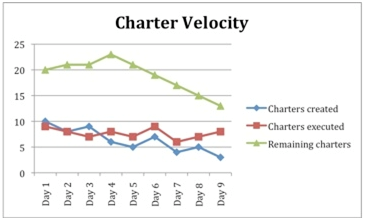 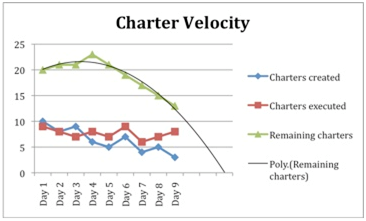 Some other SBTM metrics
Percentage of session time spent setting up for testing
Percentage of session time spent testing
Percentage of session time spent investigating problems
Low-Tech Testing Dashboard
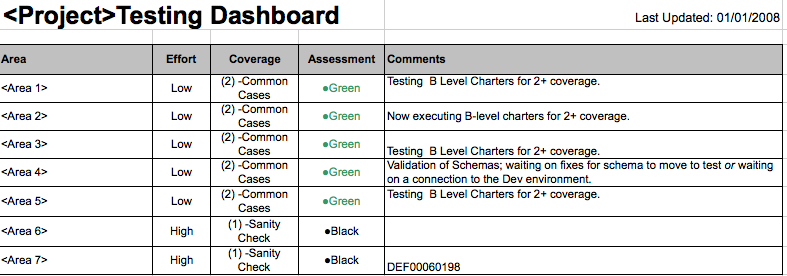 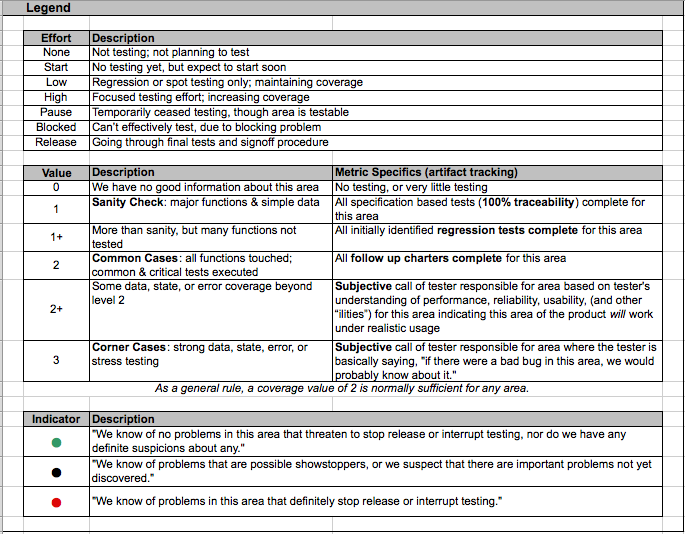 Session Based Test Management
(in practice)
[Speaker Notes: Mechanics… 
What is ET?
What’s someone doing?]
Pick a project
Ford Vehicle Builder
Blueprint
http://ford.com/
Build your F-150
http://blueprintlog.com/ 
Online resource planning tool
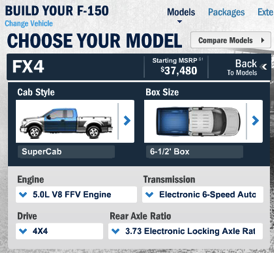 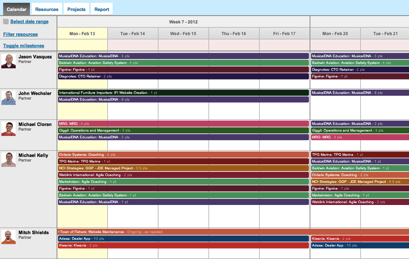 Google Spreadsheet for charter tracking
https://docs.google.com/spreadsheet/ccc?pli=1&key=0AqydatMd6PtbdGtDR2JoVkxOQzBnc0JjX1lDMEJwYlE#gid=0

-or-

http://bit.ly/y8bs8L
The Process
Form teams
The Process
Form teams
Generate your first pass of charters
The Process
Form teams
Generate your first pass of charters
Prioritize your charters
The Process
Form teams
Generate your first pass of charters
Prioritize your charters
Test (take detailed notes)
The Process
Form teams
Generate your first pass of charters
Prioritize your charters
Test (take detailed notes)
Debrief
The Process
Form teams
Generate your first pass of charters
Prioritize your charters
Test (take detailed notes)
Debrief
Update your charter listing
The Process
Form teams
Generate your first pass of charters
Prioritize your charters
Test (take detailed notes)
Debrief
Update your charter listing
Track progress
The Process
Form teams
Generate your first pass of charters
Prioritize your charters
Test (take detailed notes)
Debrief
Update your charter listing
Track progress
Repeat
Tutorial Checkout
[Speaker Notes: Mechanics… 
What is ET?
What’s someone doing?]
Bach, James. "Exploratory Testing Explained." First published as a chapter in The Test Practitioner, 2002. Available online at: http://www.satisfice.com/articles/et-article.pdf
Bach, James and Jon Bach. "Exploratory Testing Dynamics." Available online at: http://www.satisfice.com/articles/et-dynamics.pdf 
Bach, Jon. "Session Based Test Management." First published in Software Testing and Quality Engineering, November 2000. Available online at: http://www.satisfice.com/articles/sbtm.pdf
Bach, James. "A Low-Tech Testing Dashboard." Presented at STAREast, 1999. Available online at: http://www.satisfice.com/presentations/dashboard.pdf
Bach, Jon. "How to Manage and Measure Exploratory Testing." Quardev, 2006. Available online at: http://www.quardev.com/content/whitepapers/how_measure_exploratory_testing.pdf
Petty, Kenn. "Reflections on the Use of Session-Based Exploratory Testing As the Primary Test Methodology for Software in an Agile Environment." Presented at the Indianapolis Workshops on Software Testing, April 2005. Available online at: http://www.indianapolisworkshops.com/docs/Reflections_on_the_use_of_Session-Based_Exploratory_Testing_in_an_Agile_Environment.doc
Petty, Kenn. "Transitioning from Standard V&V to Rapid Testing Practices in a Chaotic Project Environment." Presented at the Conference of the Association for Software Testing, 2007. Available online at: http://www.associationforsoftwaretesting.org/documents/Kenn_Petty_Transitioning_from_Standard_V&V_to_Rapid_Testing_Practices.pdf
Wood, Bill and David James. "Applying Session-Based Testing to Medical Software." Medical Device and Diagnostic Industry Magazine, May 2003. Available online at: http://www.mddionline.com/article/applying-session-based-testing-medical-software
Kelly, Michael. “The benefits of exploratory testing in agile environments.” SearchSoftwareQuality.com, 2009. Available online at: http://searchsoftwarequality.techtarget.com/tip/0,289483,sid92_gci1350741,00.html 
Kelly, Michael. “Using session-based test management for exploratory testing.” SearchSoftwareQuality.com, 2009.  Available online at: http://searchsoftwarequality.techtarget.com/tip/0,289483,sid92_gci1352925_mem1,00.html 
Kelly, Michael. “Using session-based test management for exploratory testing coverage problems.” SearchSoftwareQuality.com, 2009. Available online at: http://searchsoftwarequality.techtarget.com/tip/0,289483,sid92_gci1355475_mem1,00.html 
Kelly, Michael. “Solving problems with session-based test management.” SearchSoftwareQuality.com, 2009. Available online at: http://searchsoftwarequality.techtarget.com/tip/0,289483,sid92_gci1355815_mem1,00.html
Reading Materials